Introduction to pathologyInflammation lecture 1
Dr H Awad
FRCPath
First trimester 2016/17
Contact details
Email: h_awad@ju.edu.jo
Office hors: 11-12 Mondays
Office: third floor , JUH

Lectures will be available on my website page a day before they are delivered.

PLEASE bring a pen and papers to my lectures!!!!
Homeworks
With each lecture there is a short,  easy homework activity aimed for yoy to test your understanding.
Please try to have a look at the activity… it will help you.
inflammation
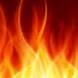 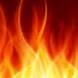 How do you define inflammation?
InflammationDefinition
Protective response 
involving (1)host cells, (2)blood vessels and (3)chemical mediators ,
 intended to 
(1)eliminate  (a)the initial cause of injury and the (b)necrotic tissue resulting from the insult 
 (2)initiate repair.
Unintended outcomes!
Inflammation is a protective mechanism….. Not a disease
However… cells and mediators that destroy injurious agents can destroy normal tissue.
Self control
Inflammation is controlled and self limited.
Inflammatory cells are short lived, and degraded or become inactive.
Anti inflammatory mediators.
Inflammation is a battle between our tissues and invaders ( injurious agents)
Local tissue damage in inflammation is the collateral damage in war!
War has to stop when its goals are achieved… inflammation is self-limited.
Think of inflammation as a battle
Causes of inflammationany cause of cell injury
Infections
Trauma
Physical : thermal injury, burns
Chemicals
Tissue necrosis: ischemia or physical insult
Foreign bodies
Immune reaction
Inflammation.. ITIS
Tonsillitis
Apendicitis
Pancreatitis
Liver…?
Lung..?
Signs of inflammation
Calor  ……. hotness
Rubor …….. redness
Tumor…….. swelling
Dolor……… pain
Functio laesa.. Loss of function
Signs of inflammation
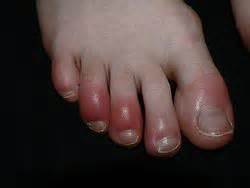 Overview of inflammation
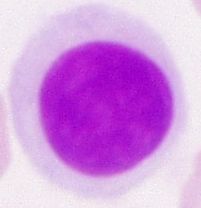 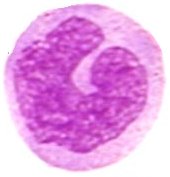 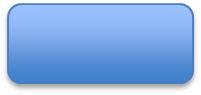 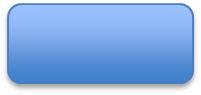 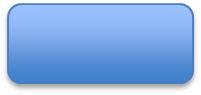 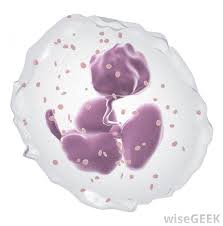 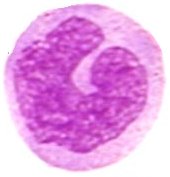 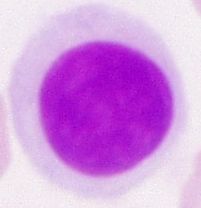 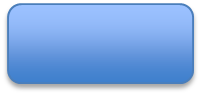 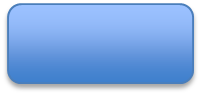 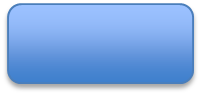 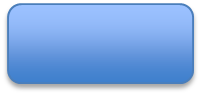 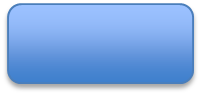 overview
Whiteboard activity!!
Inflammation.. overview
Injurious agent recognized by inflammatory cell ( in blood or tissue)
this inflammatory cell releases chemical mediators that recruit other troops ( cells) 
The activated cells also release mediators.
Blood vessels respond to inflammatory mediators by vasodilation and increased permeability.
Vasodilation… causes hyperemia… redness
Vasodilation .. Blood which has a temperature more than skin ( core body temp) is increased in the inflamed area.. Hotness.
Increased permeability.. Movement of fluids from blood to extracellular spaces .. Tissue edema.. Swelling
Swelling affects nerve endings in tissues .. Become more sensitive.. Pain
Loss of function… partly caused by pain.
NOTE..
Hotness is different from fever.
Hotness is localized to the inflammatory site and is caused by vasodilation.
Fever is a systemic manifestation of inflammation caused by several mediators mainly prostaglandins.

Hotness is a cardinal sign of inflammation, fever is not!
Infection versus inflammation
What are the differences????
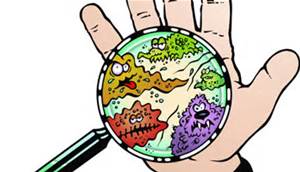 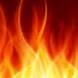 Infection is one of the causes of inflammation.
Infection is caused by a pathogen.

Inflammation is the protective response caused by many causes including infections.
Acute versus chronic
Acute: rapid onset, short duration, fluid and plasma protein exudation, predominantly neutrophils.
Chronic: insidious onset, longer duration ( days to years), lymphocytes and macrophages, vascular proliferation and fibrosis.
Acute versus chronic
Acute versus chronic inflammation
First step in inflammation
Recognition of injurious agent.
Recognition of injurious agent
Receptors on several cells recognize injurious agents.
These receptors present on  macrophages, dendritic cells , epithelial cells and others.
These receptors are called pattern recognition receptors because they recognize structures common to many microbes or dead cells.
Pattern recognition receptors
Two families:

Toll like receptors… microbial pattern recognition receptors
Inflammasomes…. Recognize products of cell death.
Toll like receptors
First discovered in drosophila
What does toll mean??
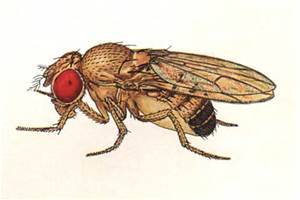 Toll like receptors
Microbial sensors.
10 mammalian types:
Can recognize bacterial products : endotoxins, lipopolysaccharides or DNA.
Can recognize viral products: RNA

They recognize a pattern: e:g liposaccharides in general, not a specific type,  DNA chains not specific sequences.
Toll like receptors
Located on plasma membrane and endosomes.
So: can recognize extracellular and ingested microbes.
Toll like receptors
Once they recognize the microbe… transcription factors activation… which stimulate production of chemical agents (inflammatory mediators)
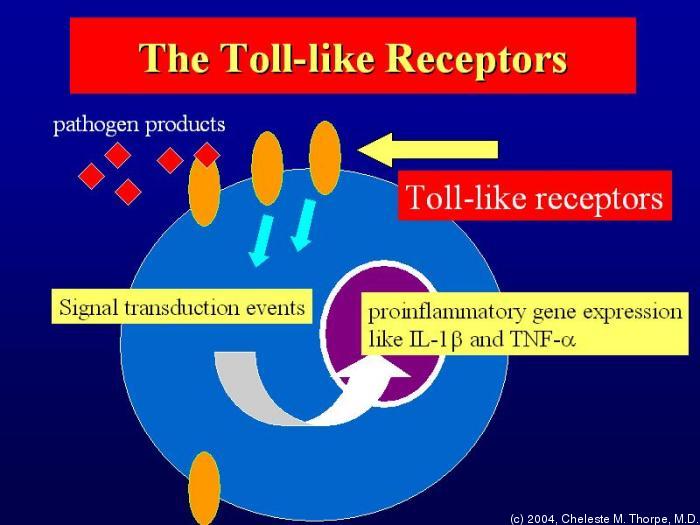 Inflammasome
Multi-protein cytoplasmic complex.
Recognizes products of dead cells… uric acid, extracellular ATP, crystals, some microbes..
When stimulated, inflammasome activates caspase 1.
Caspase 1.. Cleaves and thus activates IL- 1 which is a potent mediator.
Inflammasome in action
1)Gout 
Urate crystals deposited in joints.. Ingested by macrophages..  Activate inflammasome… IL 1 production… inflammation
2)Inflammasome stimulated by cholesterol crystals.. Possible role of inflammasome in atherosclerosis.
3) Also activated by free fatty acids in obese people… development of type 2 DM.

???TREATMENT BY blocking IL 1
gout
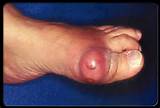 Uric acid crystals
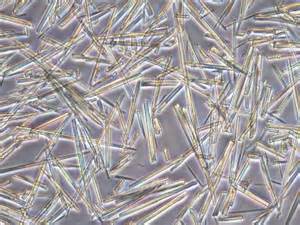 homework
Case study about gout
Refer to my web page .